Twórczego myślenia i wynalazczości można się nauczyć
wiedza
motywacja
zespół
analityka
doświadczenie
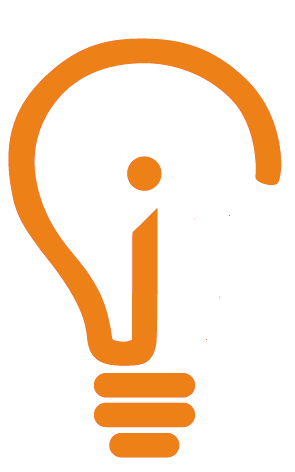 kreatywność
nnowacje
Pragmatyczne

 innowacje
TRIZ
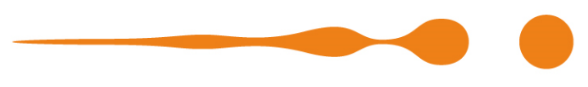 16 maja 2017 BG UG godz. 10.00 – 13.15